‘Practising the dark arts’ and… ‘herding cats….’
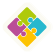 Contributing ‘psychological advice and information’ for Education, Health and Care Needs Assessments. A ‘K-doc’ or something more differentiated and dynamic?
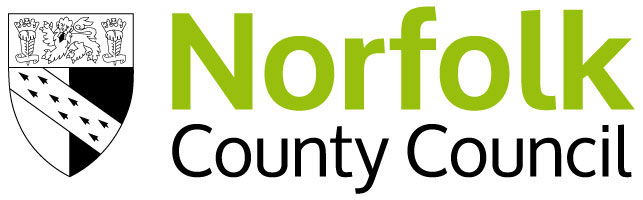 The challenge;
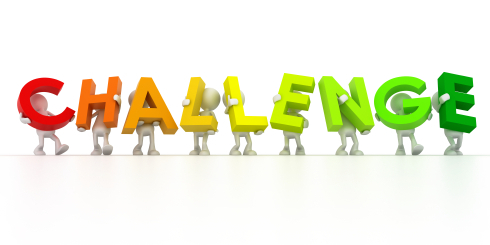 UNCATEGORIZED
Psychological advice was being provided in a number of styles and formats

There was confusion around terminology and interpretation of EP reports
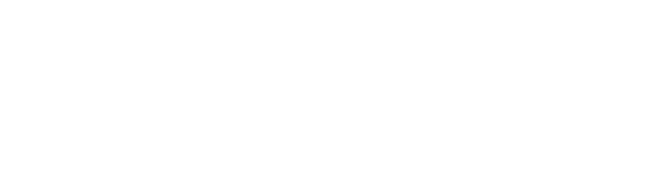 The context
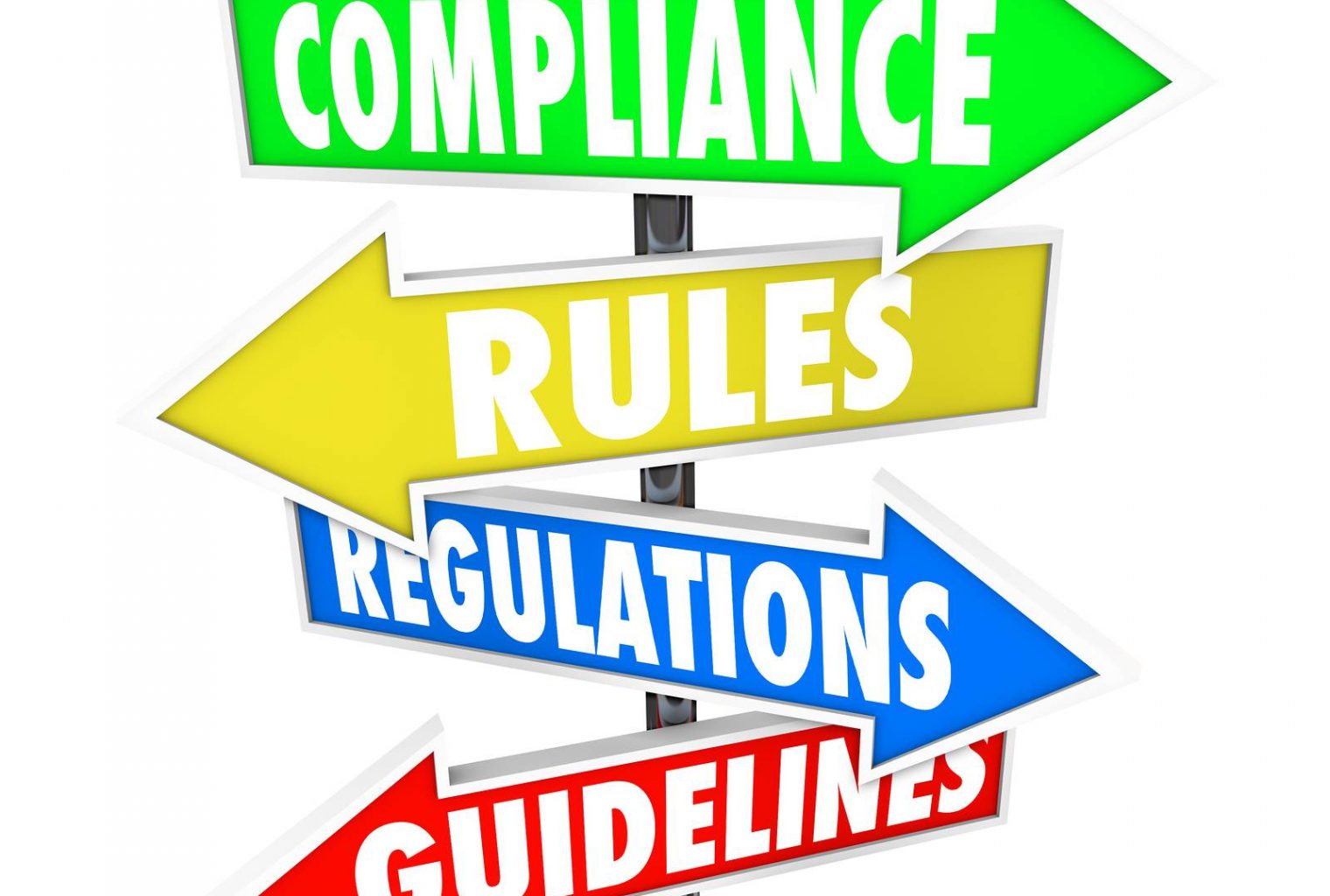 New legislation seemed to bring an assumption that this would mean something new and different in the way that we would provide advice…

There were substantial changes within SEN; the ‘decision-making’ panel was no longer made up of senior ‘SEN Officers’ with a background in special needs and education. New role of EHCPCo, but as above, did not, necessarily come with substantial experience of SEND and education. ‘Writing’ an EHCP proved to be a more complex task than anticipated?

Only one ‘decision-making’ group for the whole county meant a lot of information to digest…

Rising numbers of assessments…
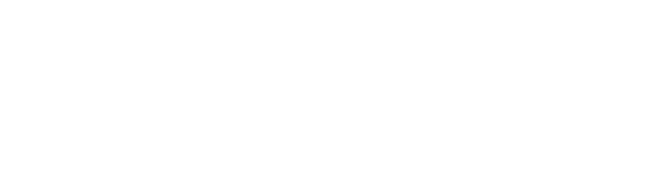 More context….

Increasing parental awareness and higher expectations…

A perception that the ‘EP report carries the most weight…’

Development of a local document describing ‘SEN Provision Expected’ within mainstream schools…

Ofsted looming…
“Reading EP reports is like practising the dark arts…trying to divine what you’re really try to tell us…”

“How can we tell whether this child’s needs can be met in a mainstream or specialist setting?”

“How can we make sure parents understand that a lot of needs can be met in a mainstream school without much more additional resourcing?”
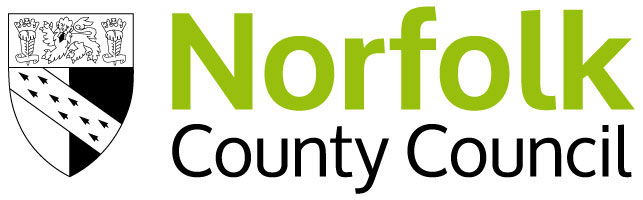 What do we understand by ‘need’?

What is an ‘outcome’? Whose responsibility to ‘write outcomes’?

How ‘specific’ does an EP’s recommendation need to be?
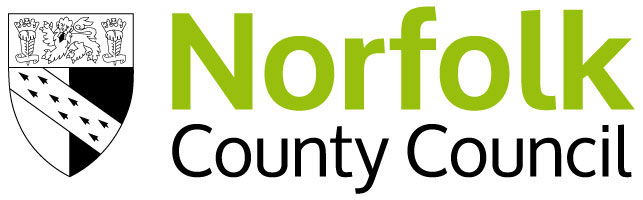 From the current guidance…
Clear and specific
‘EPs should provide relevant information to support the development of an EHC plan. They should respect the process of the local authority commissioning their services but remain mindful of their professional responsibilities and duty of care to any child or young person for whom advice or information is requested.’ 

And; ‘…local authorities can reasonably expect that EP advice/information will support the development of an EHC plan, providing a clear description of needs, suggested outcomes, strategies and provisions to enable the child or young person to achieve these outcomes.’
Supportive
Positive outcomes
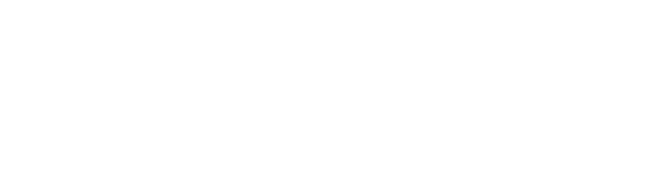 Different templates for different stages…

EHCPCos like them…

Mixed feelings from EPs… ‘they take too long...’ ‘…don’t want to be constrained by a template…’

A work in progress…on second iteration now…
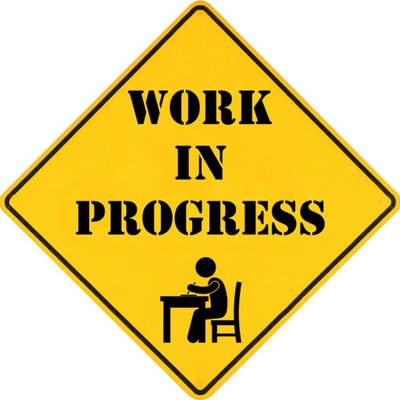 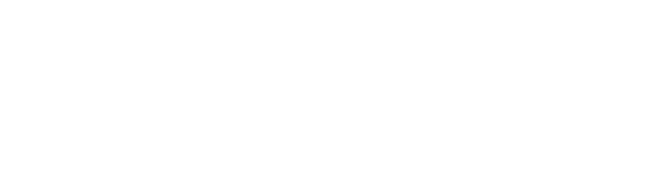 ‘Tell Us Once’ and different routes to a Plan?
A
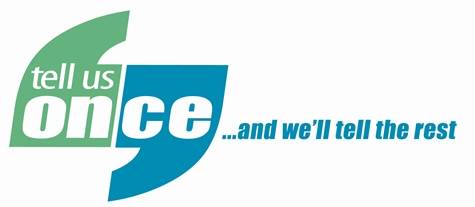 Many requests where needs are already clear.

What more is there to ‘assess’?

‘Summary advice’?

‘Early Years’ pilot
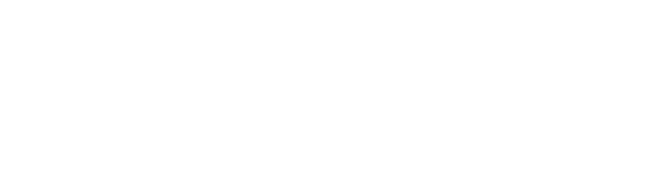 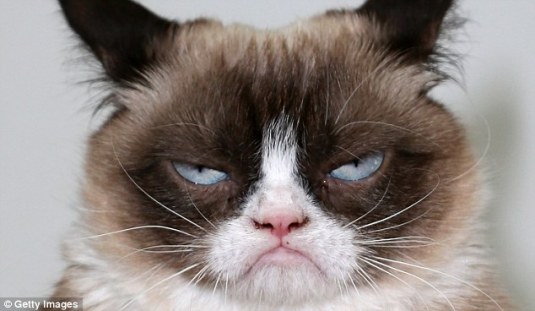 Some grumbles!



Too much form-filling v. co-production and person-centred planning?
Pressure of too many requests and plans to produce makes it all too   bureaucratic
Lose sight of the spirit of the legislation and the need to turn reports and plans into provision that makes a difference?
A rather elaborate and tortuous ‘admissions’ process in many instances…?
Plans that are neither succinct, nor accessible…trying to do too much in one document?
Something about separating out the information needed for the ‘Yes’, ‘No’ to Plan stage and description of ‘type’ and ‘level’ ? ‘range’ of provision needed, from the ‘face-to-face’ planning and reviewing that make it real?
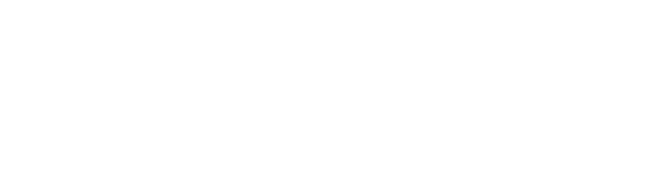 Thank you for 	listening!
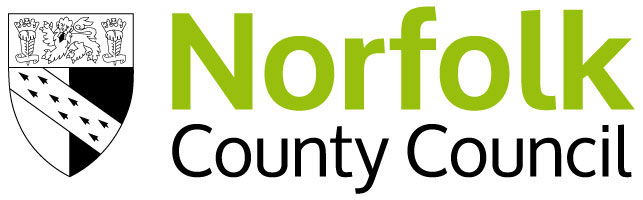